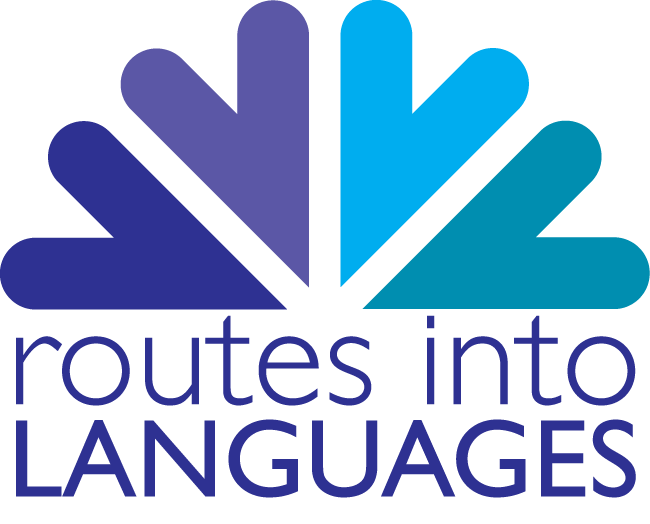 Module 3Developing Reading SkillsPart 3
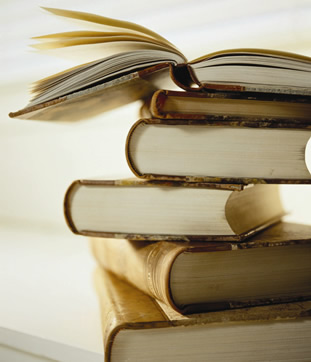 Transition Module 3 		developed byElisabeth Wielander
Reading strategy
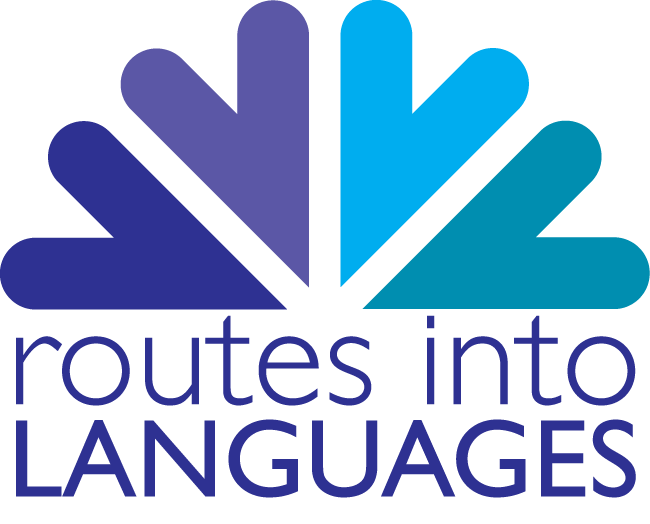 Reading difficult material
Tackling difficult material in one go requires a high level of concentration.  You can make the task easier by breaking it down into smaller stages.

Select a section of text to start with, this could be a chapter or just a few pages
Look at the layout of the text – do titles and sub-headings provide you with any clues, are there any graphs and diagrams to help your understanding
Is there a synopsis of the chapter?
Scan the chapter and make notes on what you have understood, read right through to the end of the section as some later points may help contextualise and develop your understanding 
Highlight anything you do not understand and review once you have finished the chapter, looking up any necessary words
Review your notes, organise your ideas and key themes and check that this results in a thorough understanding of the text
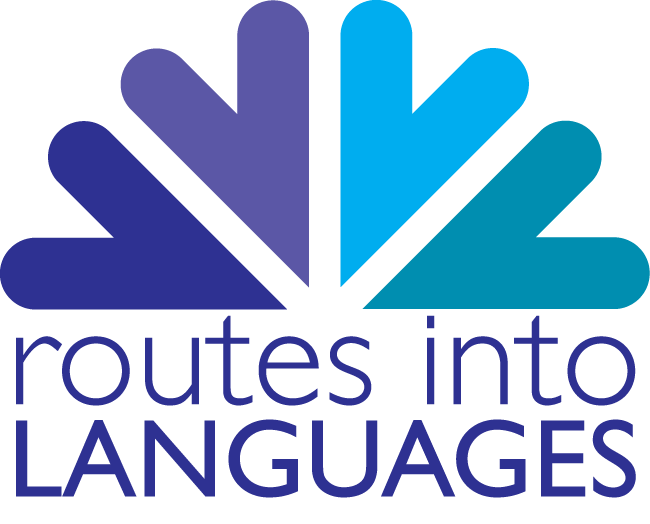 Analysing Paragraphs
Task: Choose a challenging text you have not read before and test out the strategy suggested on the previous slide.  Give yourself as much time as you need to work through the stages.

Once you have done this ask yourself the following questions:
Can you come up with a sentence that best expresses the main idea of each paragraph
Can you come up with a good title for the text? If it already has one, can you think of a better one?
What do you think the author’s purpose is?
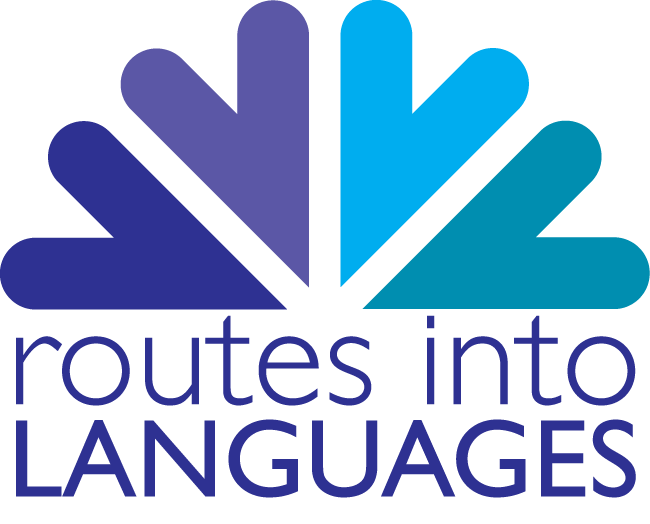